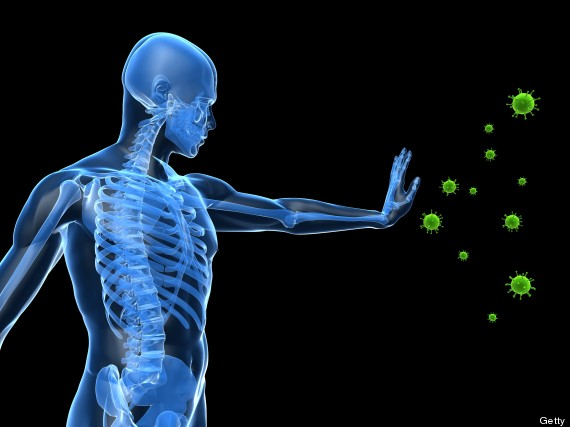 Protecting the Body
pp. 968-976
Pathogens (disease-causing microorganisms or virus) can:
1.  interfere with cell function
OR 
 2. produce toxins 
 
Pathogens can enter through:
openings in the body
food/water
bites
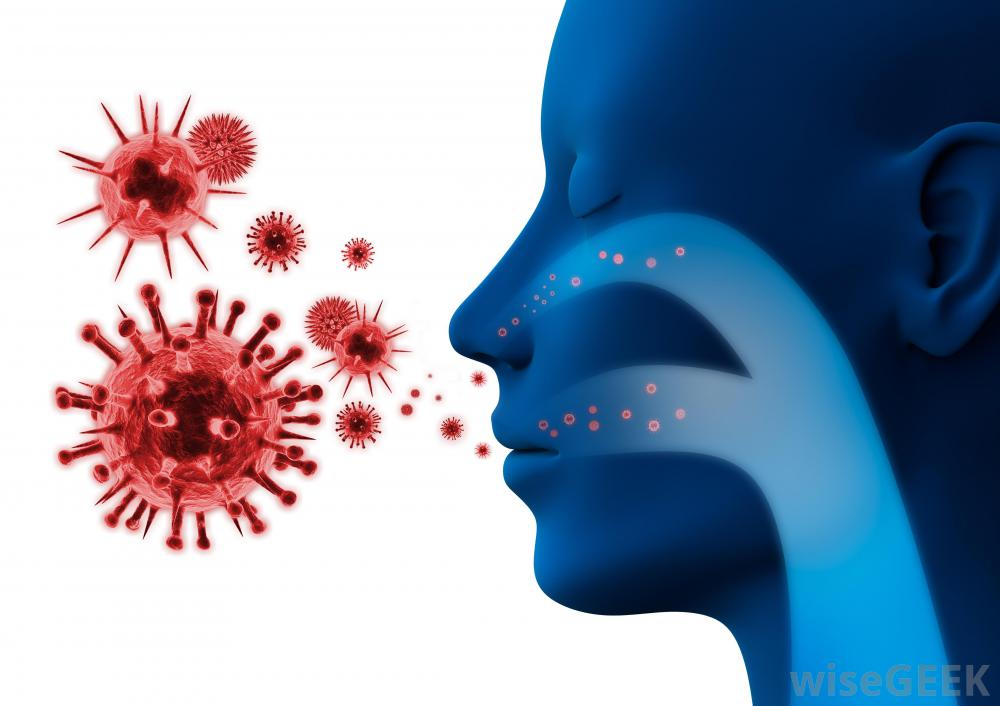 Your Immune System:
Two main components:
1. Nonspecific defenses
Body’s first & second lines of defense
Not directed at any particular pathogen

2. Specific defenses
Body’s third line of defense
If pathogen gets past the nonspecific defenses, its antigens (“markers”) will trigger an immune response
Nonspecific defenses:
Physical barriers
First line of defense
Include the skin, mucus, hairs (in nose), wax (in ears), tears (from eyes), cilia (line respiratory tract),  sweat& oils (on skin)
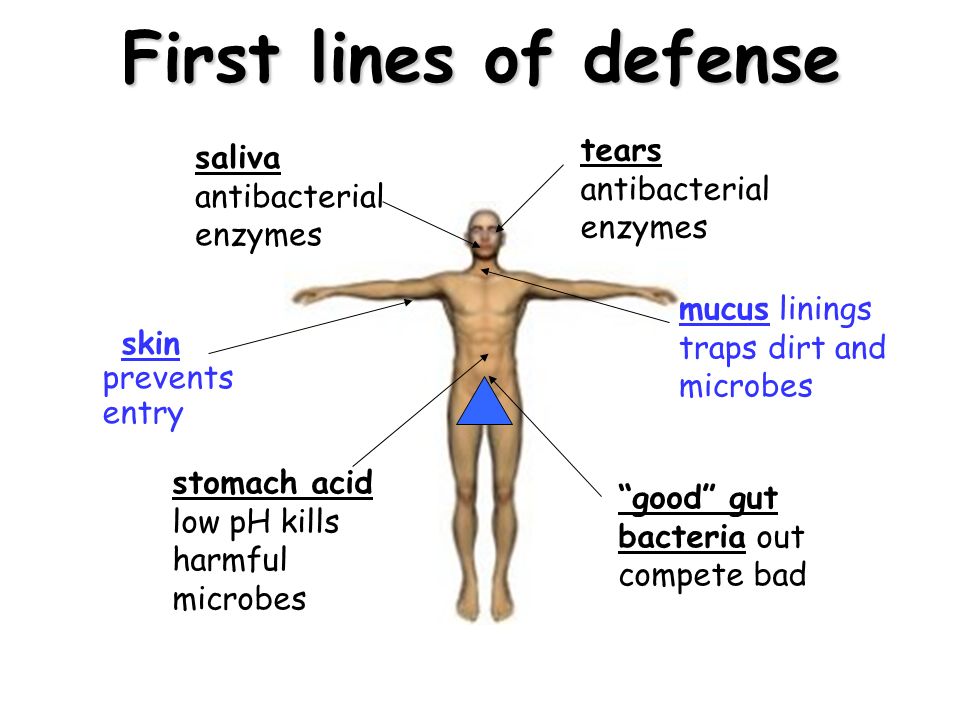 Inflammatory response
Second line of defense
white blood cells called phagocytes then engulf & digest pathogen
Fever is produced which will stimulate phagocytes’ actions
Virus-infected cells produce a protein called interferon 
helps other cells resist viral infection
Interferes with the growth of viruses
Specific defenses:
- Third line of defense 

 Cell-Mediated Immunity: 
Killer T-cells
Transfer special proteins into pathogen’s cell membrane
Makes membrane leak fluids
Pathogens lyses & dies
Can cause rejection of tissue & organ transplants
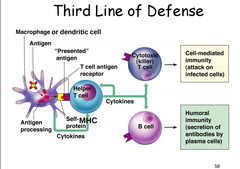 Immune response:
Body recognizes chemical marker on/produced by pathogen (= antigen) 
White blood cells produces antibodies
Antibodies are special proteins that can “lock” onto antigens so pathogen cannot function
 
Each antibody is specific to an antigen (“lock-and-key”)
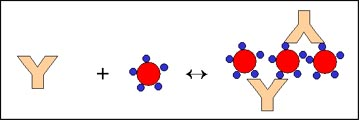 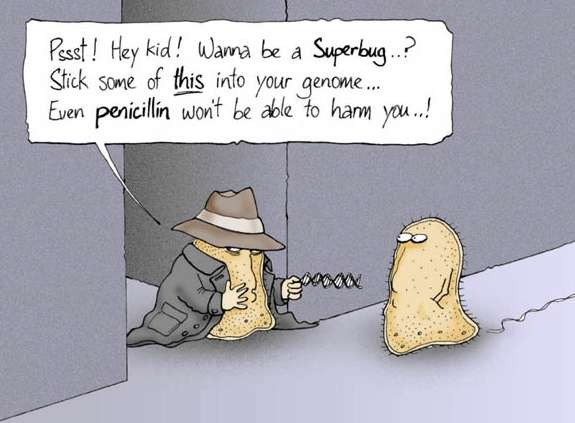 Vaccines
a substance which is used to stimulate the production of antibodies, in turn provide immunity against a disease
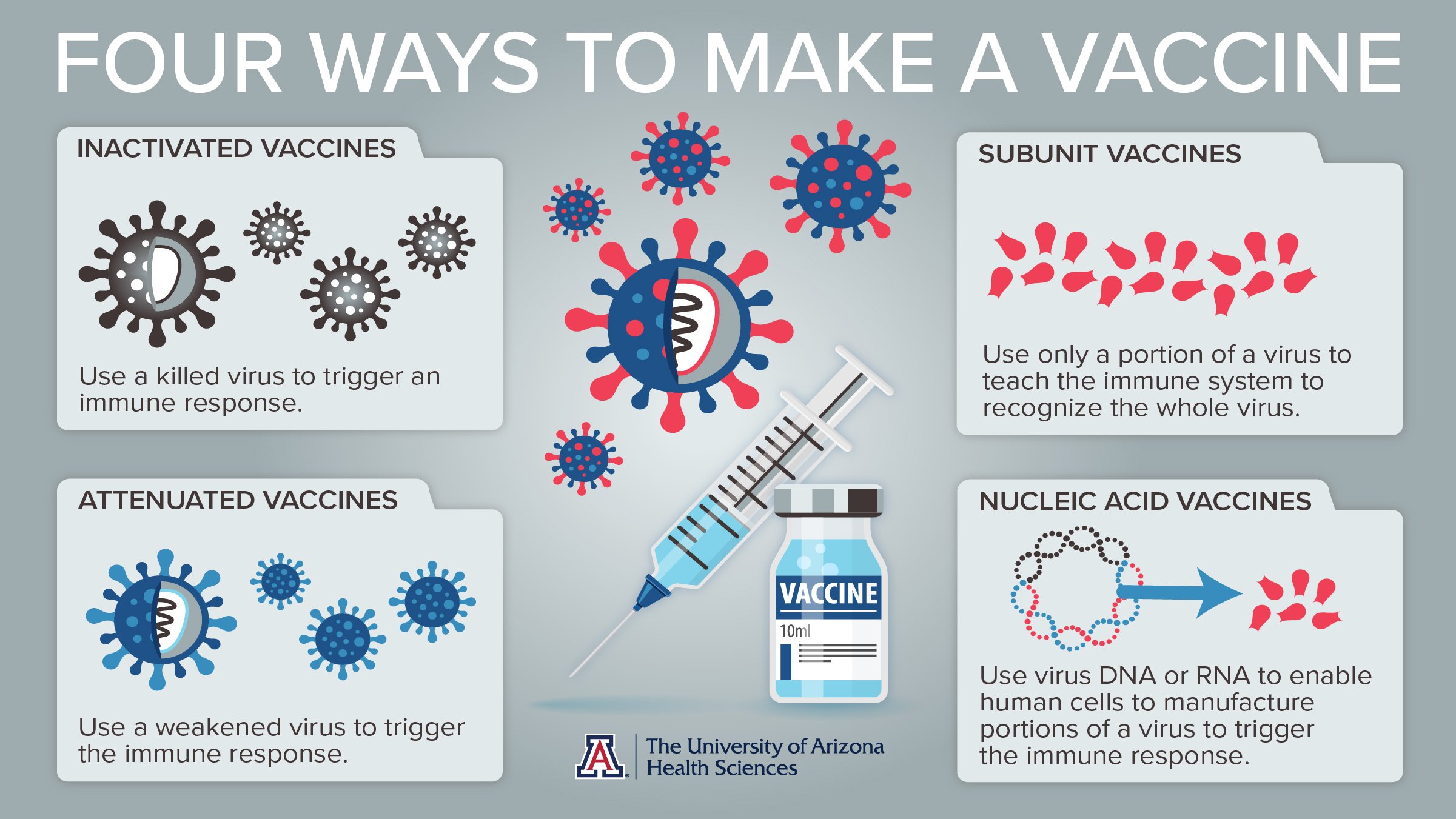 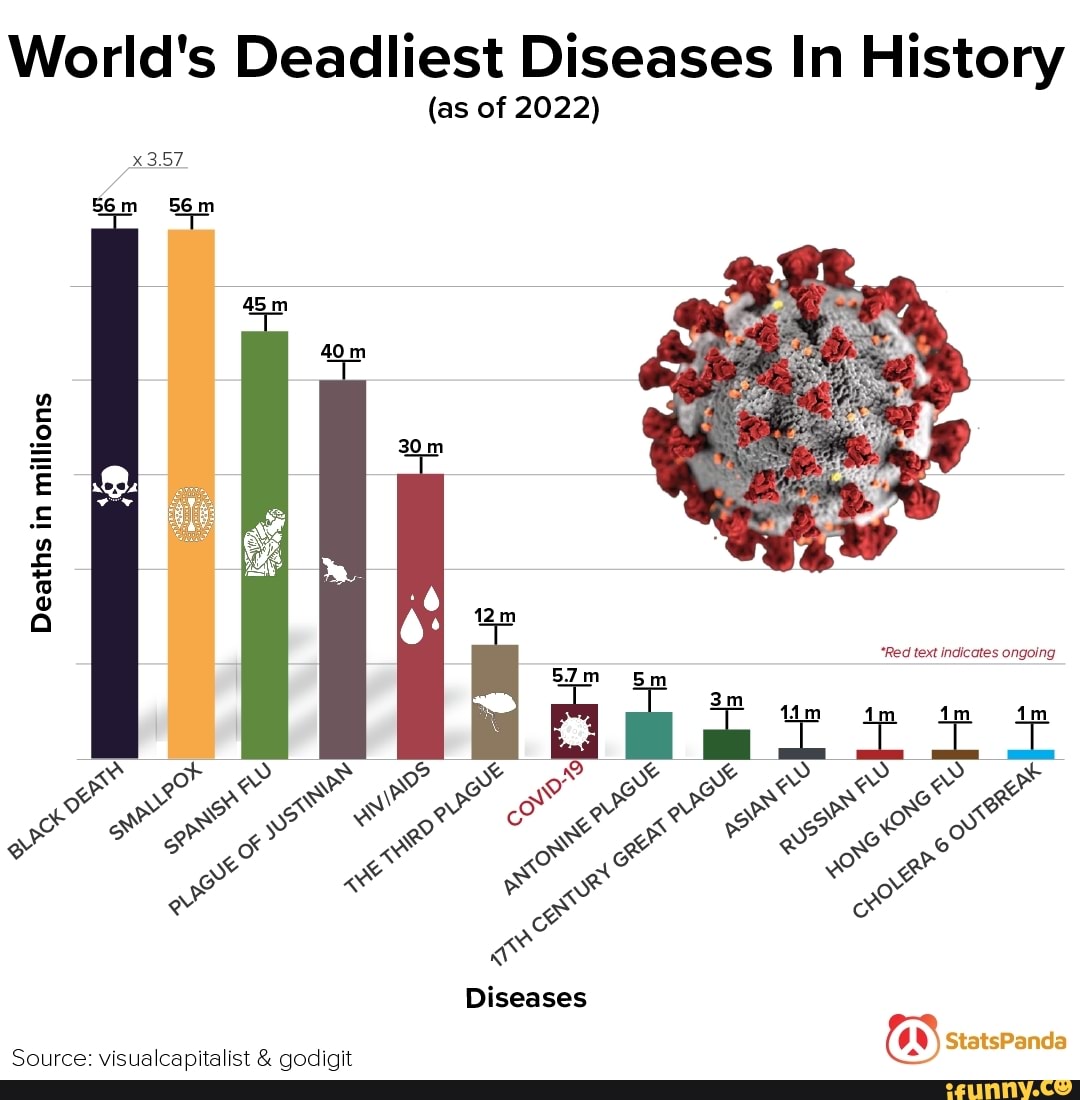 Cereal Box Project